Podpora rozvoja kľúčových kompetencií žiakov stredných škôl v digitalizovanom školskom prostredí
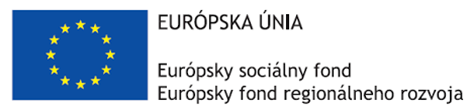 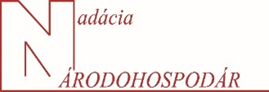 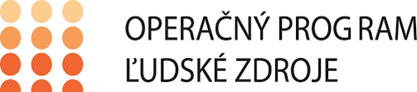 SPOZNAJ SVET EKONÓMIE A FINANCIÍ A UROB 
V NICH SVOJE PRVÉ ROZHODNUTIA
Inflácia, dezinflácia a deflácia
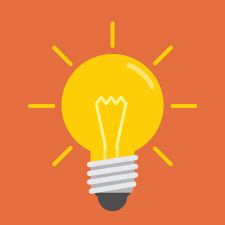 Čo sa dnes dozviem?
Zdroj: istockphoto.com
Prečo by sme mali vedieť niečo viac o inflácii a deflácii?

Ako nás ovplyvňuje rast / pokles cien? Môžeme sa brániť?

Môžu banky cieliť infláciu?
Teória – strašiak všetkých študentov
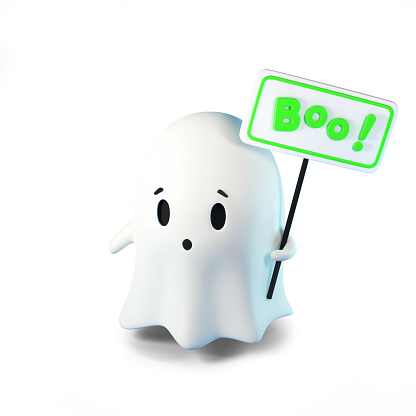 Inflácia 
je vždy a všade peňažným javom
Inflácia je choroba
Prejavuje sa dlhodobým rastom cenovej hladiny
Prejavuje sa trvalým znižovaním kúpnej sily peňazí
Ide o rast všetkých cien
Dezinflácia
Pokles miery inflácie
Deflácia
Znižovanie cenovej hladiny 
Opak inflácie
Zdroj: istockphoto.com
Ako sa meria inflácia?
Sleduje vývoj cien v koši reprezentatívnych tovarov a služieb

Index spotrebiteľských cien
Index cien výrobcov
Deflátor HDP

Miera inflácie je zmena cenovej hladiny meranej indexom spotrebiteľských cien
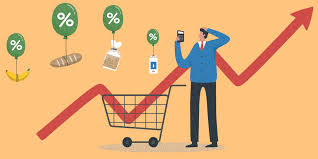 Ako sa meria inflácia v EÚ?
Sleduje vývoj cien v koši reprezentatívnych tovarov a služieb

Harmonizovaný index spotrebiteľských cien

Porovnáva ceny v krajinách EÚ
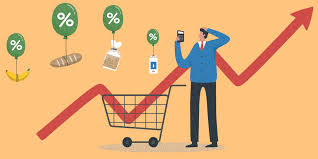 Rozdiely v meraniach
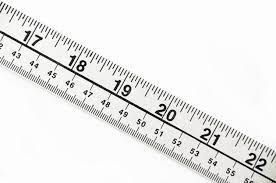 CPI meria zmeny cien reprezentatívneho koša tovarov a služieb, deflátor HDP meria zmeny cien všetkých tovarov a služieb
deflátor HDP zahŕňa tovary a služby vyprodukované v domácej ekonomike a importované tovary a služby sa nezaratúvajú, ceny importu sú však zahrnuté v indexe CPI
index CPI vychádza zo zafixovaných váh tovarov a služieb spotrebného koša, zatiaľ čo deflátor HDP má variabilné váhy
Čistá versus jadrová inflácia
Rozdiel medzi čistou a jadrovou infláciou vychádza z jednotlivých položiek spotrebného koša, ktoré sa podieľajú na celkovej miere inflácie
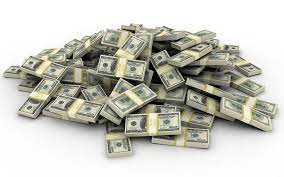 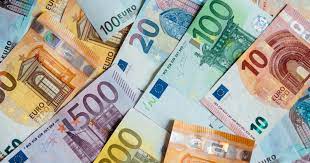 Čistá versus jadrová inflácia
Čistá inflácia = ostatné obchodovateľné tovary + trhové služby

Jadrová inflácia =  čistá inflácia + potraviny
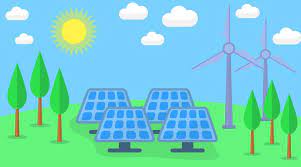 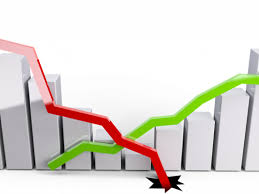 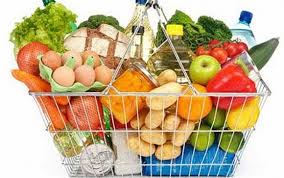 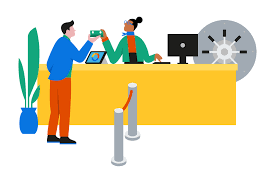 Formy inflácie
Mierna
– jednociferné ročné tempo rastu cien
- tempo rastu cenovej hladiny neprekračuje tempo rastu ekonomiky
Cválajúca 
– dvojciferné až trojciferné ročné tempo rastu cien
- spôsobuje veľké ťažkosti v peňažnom obehu
Hyperinflácia
 – štvor a viac ciferné tempo rastu cenovej hladiny
- rozpad peňažného systému
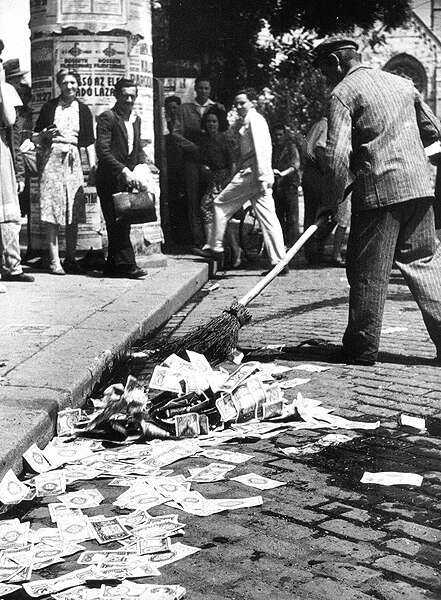 Hyperinflácia - príklady
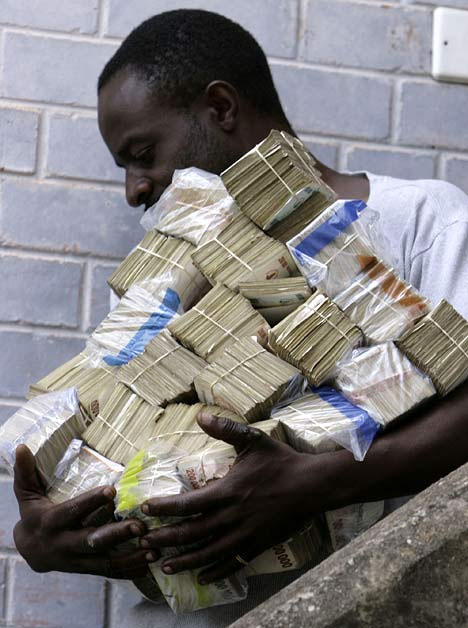 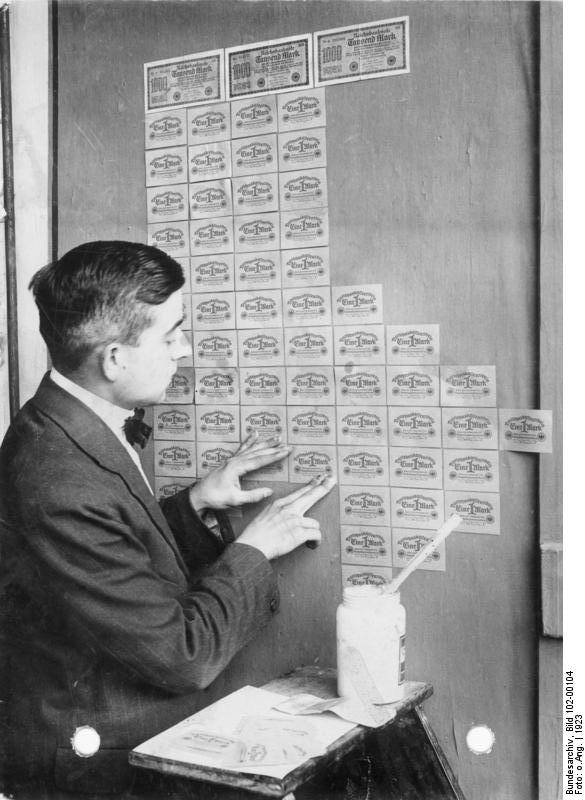 Nemecko (1922)
Maďarsko (1946)
Zimbabwe (2009)
Hyperinflácia – príklady (Zimbabwe)
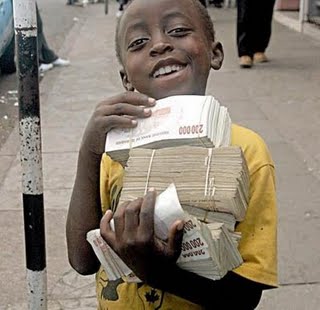 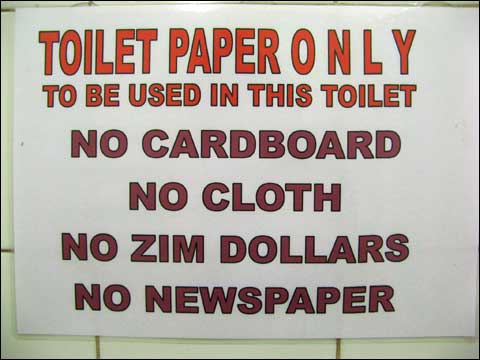 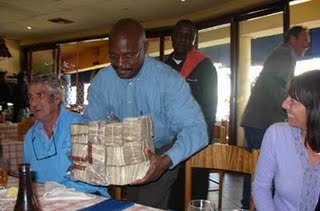 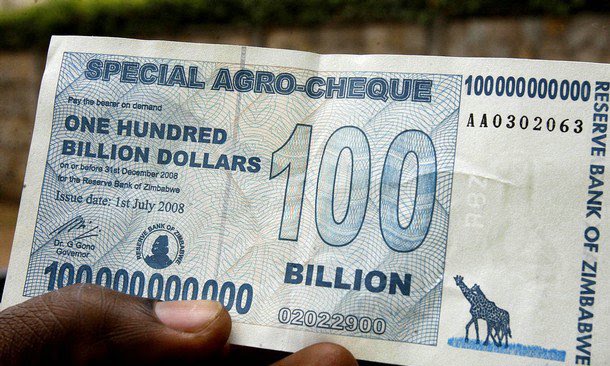 Formy inflácie
Dopytová
– rast miezd je rýchlejší ako rast produktivity práce
Nákladová 
– rast cien vstupov (energie, ropa)
Proporcionálna
 – rastú ceny ale pomer cien sa nemení
Neproporcionálna
 – rastú ceny a mení sa pomer cien
Očakávaná
 – rast cien ľudia a firmy očakávajú
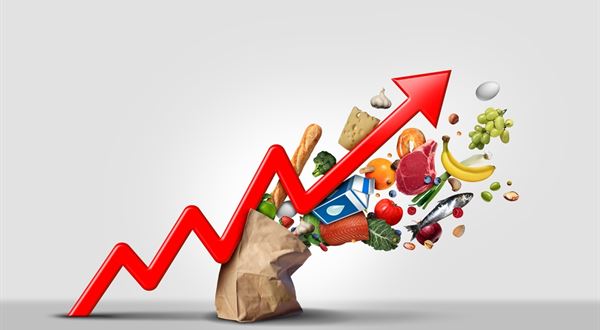 Formy inflácie
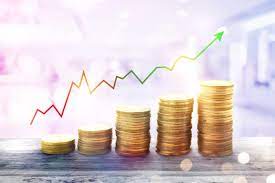 Otvorená
– viditeľný rast cien
Skrytá 
– prejavuje sa nedostatkom tovaru
Importovaná
 – rast cien sa prelieva medzi krajinami
Zmiešaná
 – rast cien je mixom rôznych faktorov
Potlačená (blokovaná)
 – rast cien je výsledkom regulácie
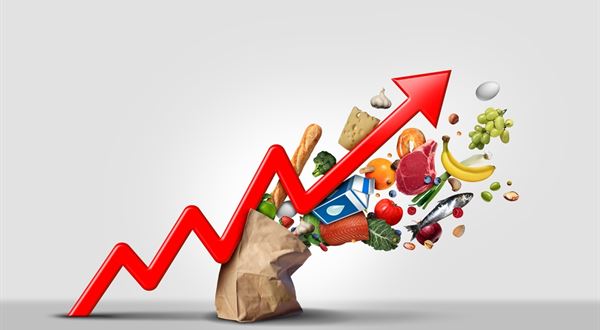 Dopytom ťahaná inflácia
P
AD1
AS
súvisí so vznikom dopytového inflačného impulzu a z jeho akomodácie centrálnou bankou
Inflačný impulz vychádza z tlaku na AD 
Ak centrálna banka akomoduje
inflačný impulz, t.j. zvýši peňažnú zásobu, 
vzniká inflácia
AD
E1
E0
Y0
Yp
Y1
Y
Nákladmi tlačená inflácia
P
súvisí so vznikom ponukového inflačného impulzu a z jeho akomodácie centrálnou bankou
Inflačný impulz vychádza z tlaku na AS 
Ak centrálna banka akomoduje
inflačný impulz, t.j. zvýši peňažnú zásobu, 
vzniká inflácia

Spôsobuje ju zvýšenie nákladov, cien
Vstupov
Môžeme ju označiť ako mzdovú infláciu
AD
AS
E1
P1
E0
P0
Y1
Yp
Y
Y0
Dôsledky inflácie
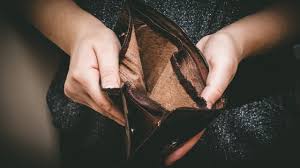 Spôsobuje celkovú ekonomickú nerovnováhu s negatívnymi dopadmi na výrobu aj spotrebu
Klesajú reálne príjmy obyvateľstva
Mení sa štruktúra spotreby
Postihuje majetok a dôchodky obyvateľstva
Ak je miera inflácie vyššia ako nominálna úroková miera, hodnota vkladov a pôžičiek absolútne klesá. Dlžníci získavajú a veritelia strácajú
Klesá kúpyschopnosť obyvateľstva
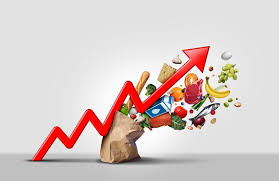 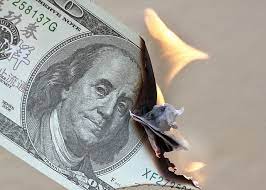 Náklady inflácie
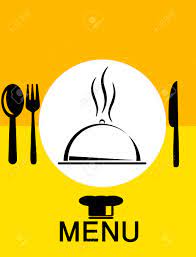 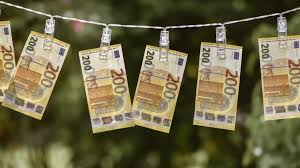 Náklady na ošúchané podrážky
Šum v cenovom systéme
Náklady jedálneho lístka
Deformácia daňového systému
Neočakávané prerozdelenie bohatstva
Narušenie dlhodobých plánov
Znovurozdeľuje dôchodky
Narušuje cenové relácie
Zosilňujú sa sociálne nerovnosti
Náklady v menovej oblasti
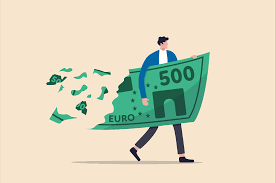 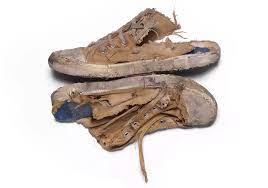 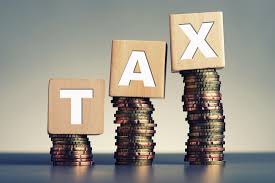 Liečenie inflácie
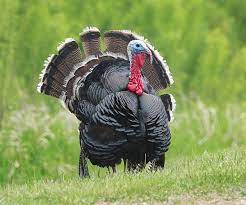 metóda „cold turkey“
realizácia antiinflačnej politiky, kde sa počas určitého obdobia znížia ceny tovarov 
náhle a výrazné zníženie AD
nákladom je pokles produktu, vysoká nezamestnanosť, hlbšia ale časovo kratšia recesia
gradualistická metóda
postupné znižovanie AD
pomalý pokles inflácie, postupný pokles produktu, 
recesia je miernejšia, pokles
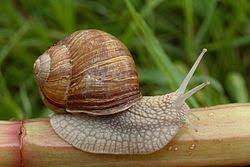 Zdroj : pngtree.com, pngkit.com